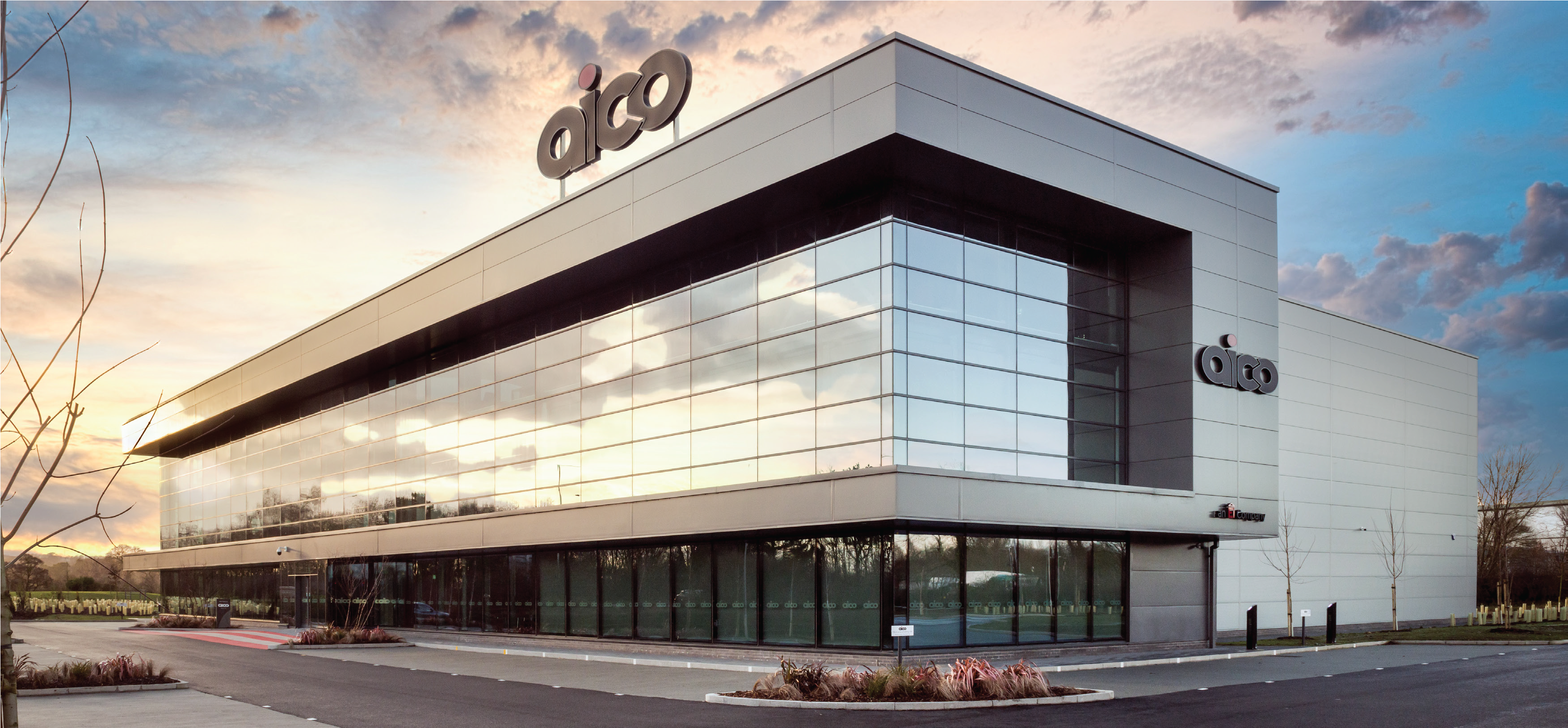 TPAS Scotland - conference
Tony Boyle
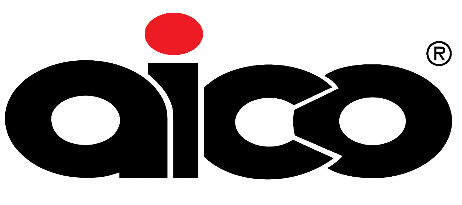 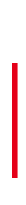 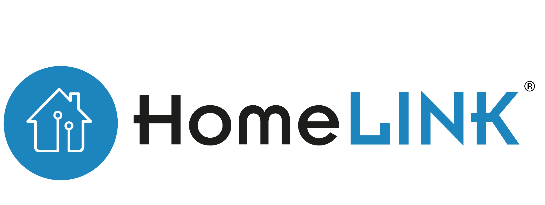 Why?
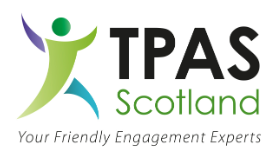 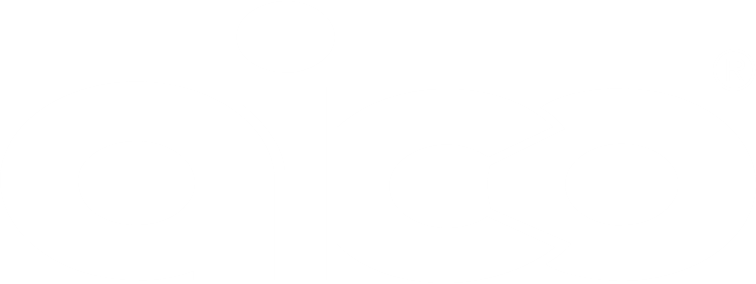 National Partners
Nation by nation approach – same partnerships
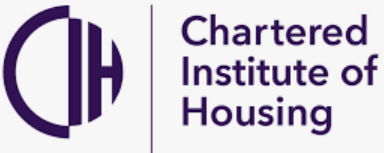 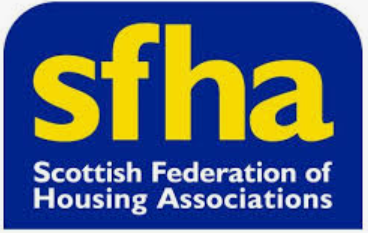 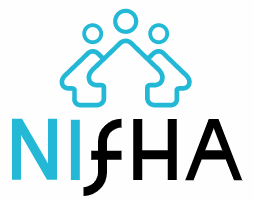 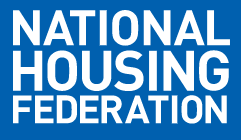 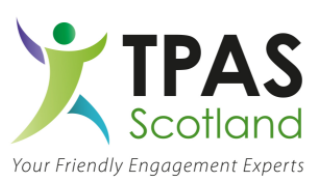 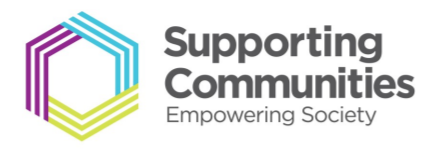 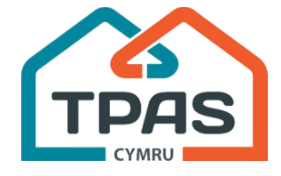 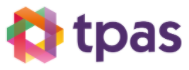 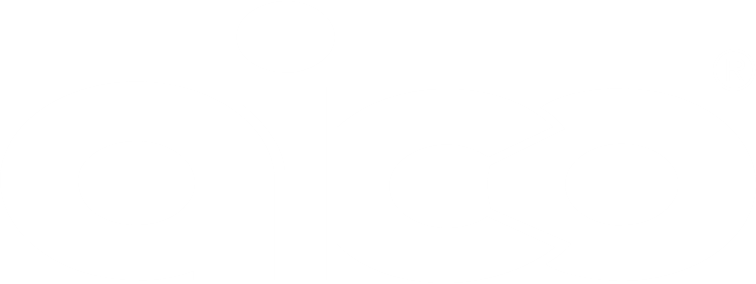 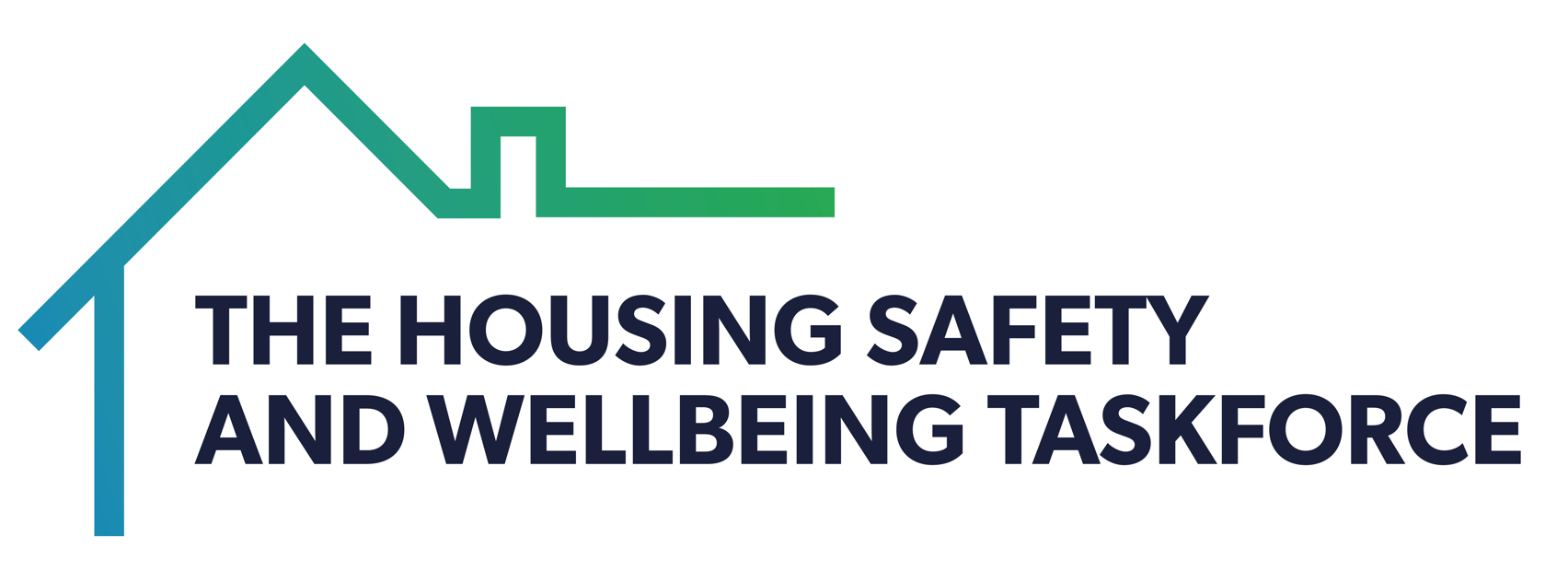 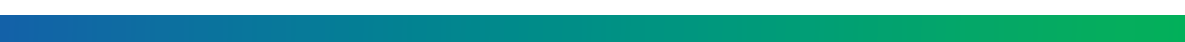 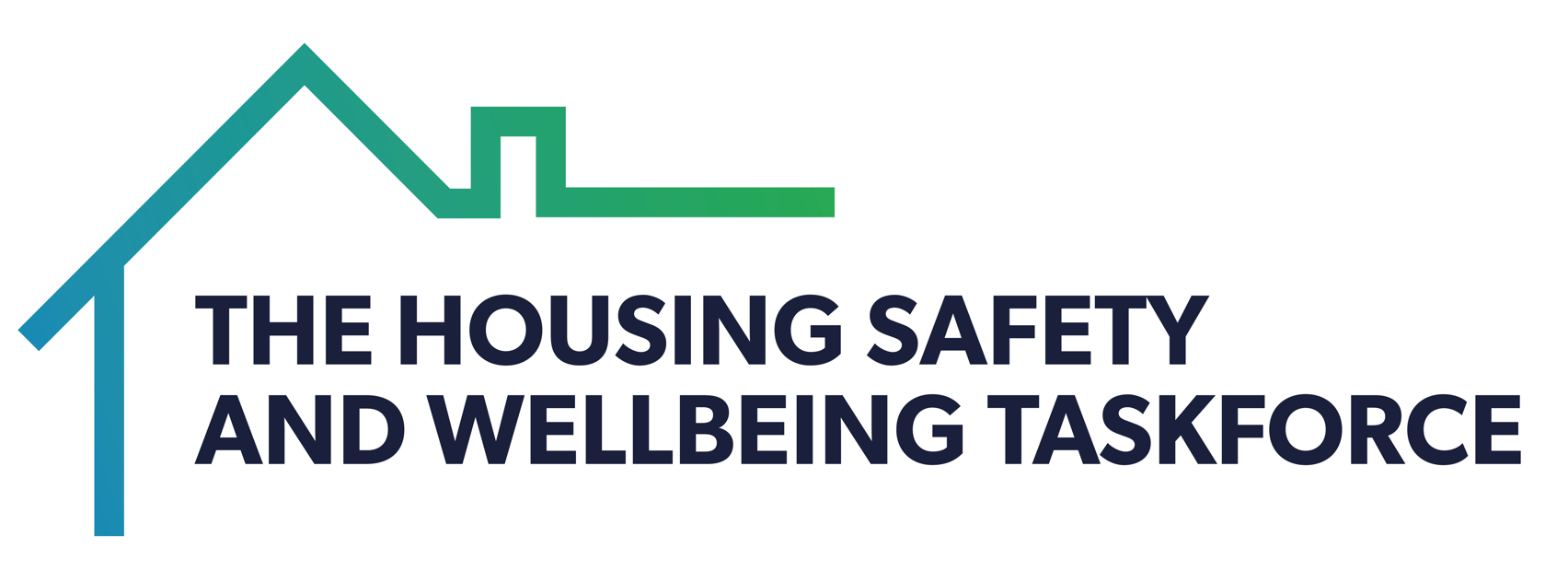 Why?

Collaborative working 

Collecting & sharing best practices  

UK-wide partnerships to influence and advocate for positive change – Public, Private, Third Sector
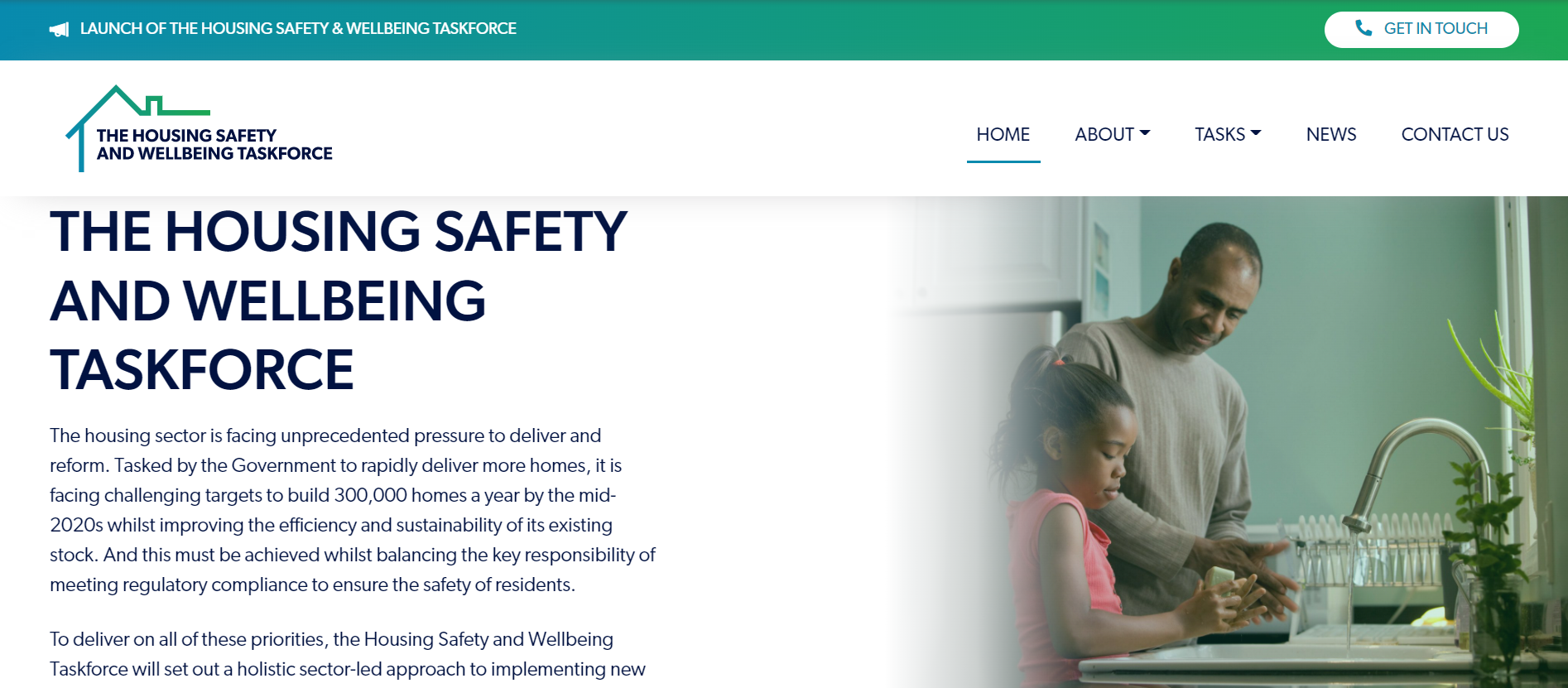 https://hswtaskforce.org.uk/
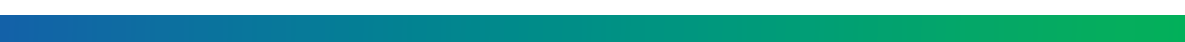 Launch
House of Commons

Virtual launch 
50 attended
Dame Judith Hackitt
Key industry contacts 
Lords
MP’s

Content
Taskforce 
Ambassadors 
Economic Assessment of Fire Safety (CEBR)
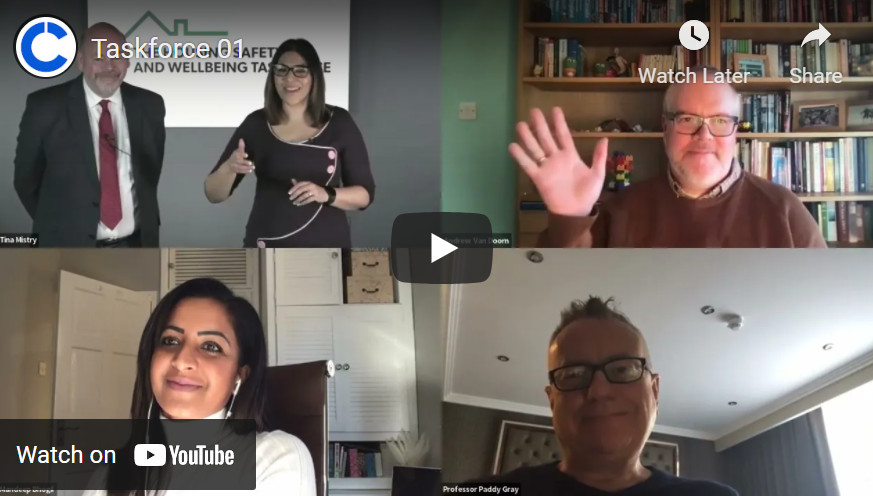 https://hswtaskforce.org.uk/news/
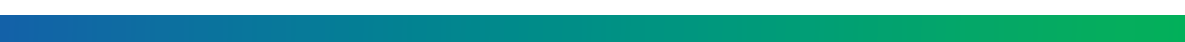 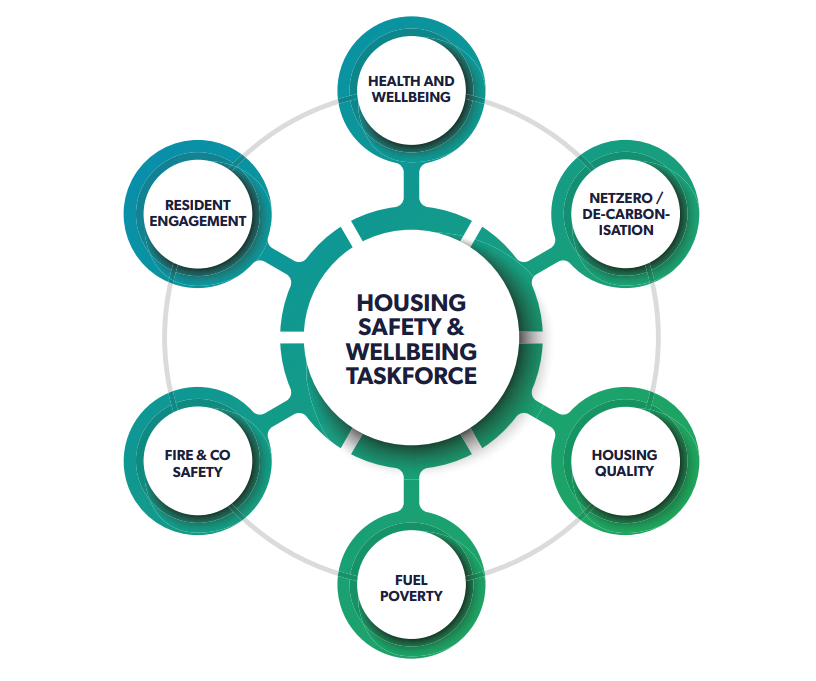 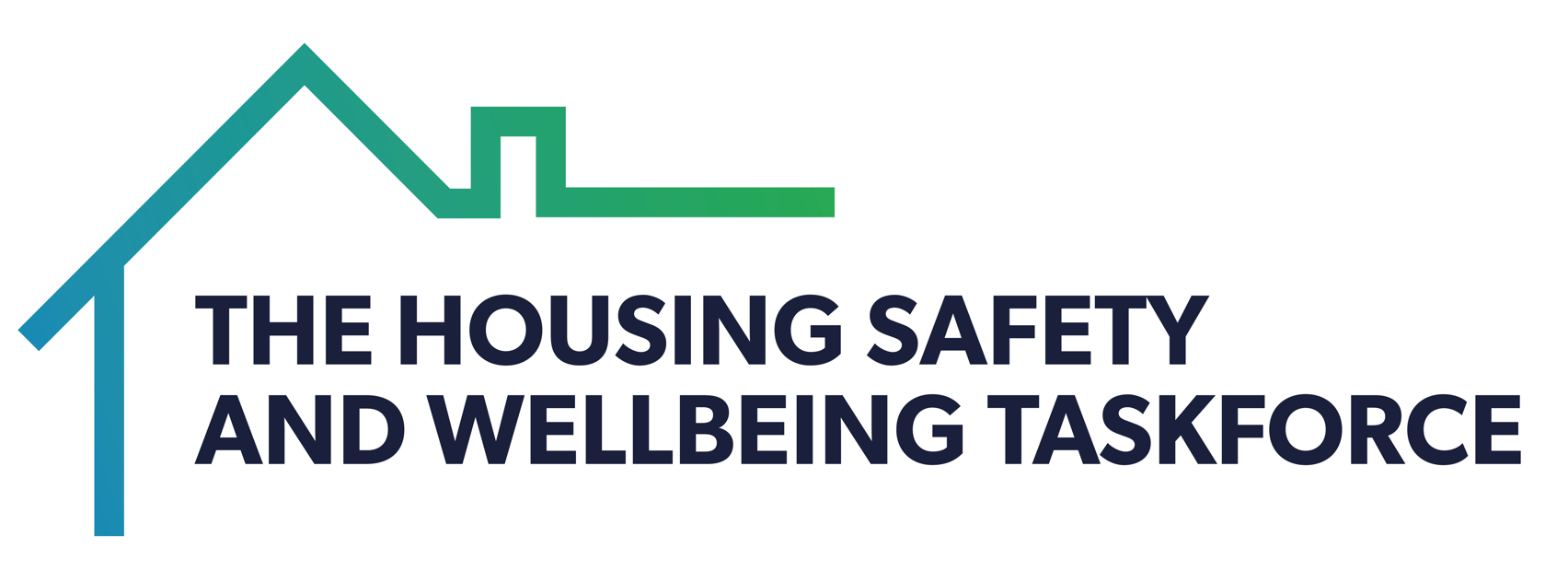 https://hswtaskforce.org.uk
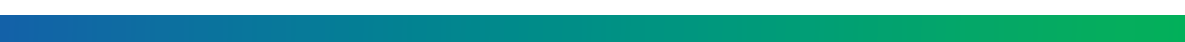 Founding members
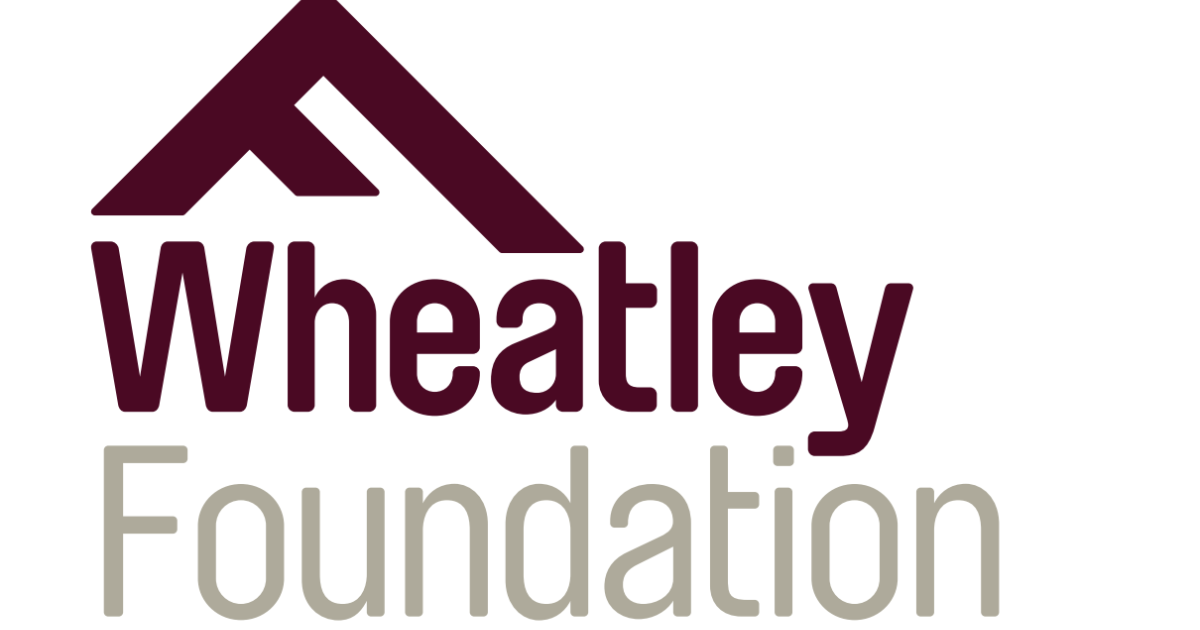 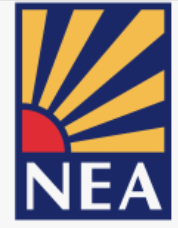 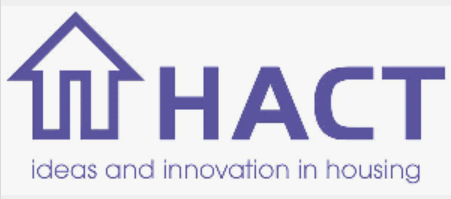 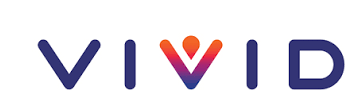 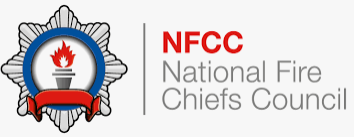 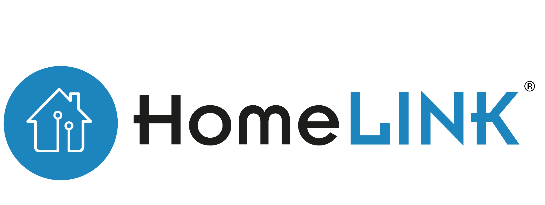 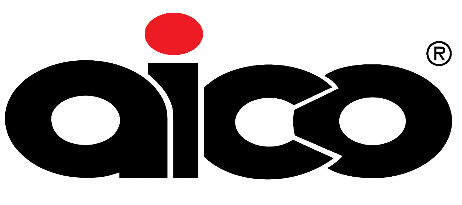 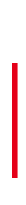 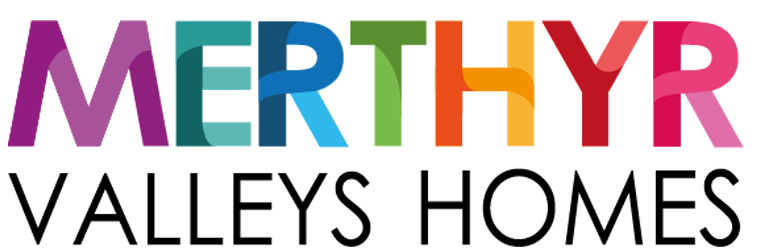 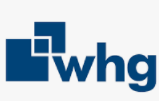 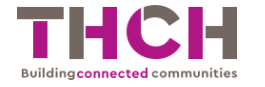 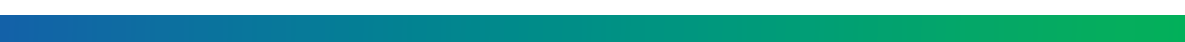 Ambassadors
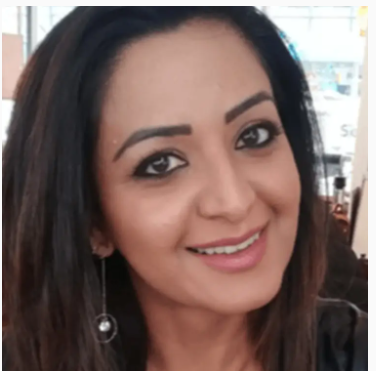 Ambassador – Taskforce overall 
Name - Mandeep Bhogil
Title – Director of Operations at Tower Hamlets Community Housing


Ambassador – Health & Wellbeing 
Name - Andrew van Doorn
Job Title - Chief Executive of HACT



Ambassador – Resident Engagement 
Name - Paul Dockerill
Job Title - Director of Energy & Programme Management at whg
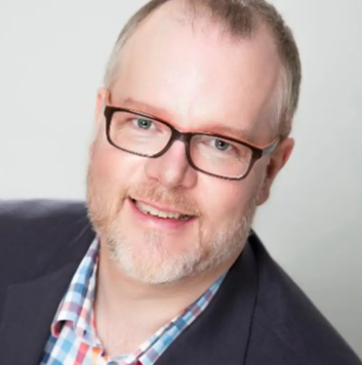 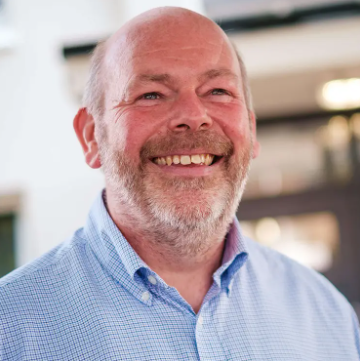 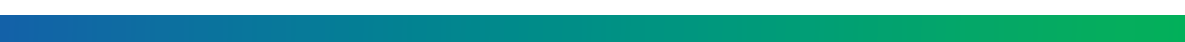 Ambassadors
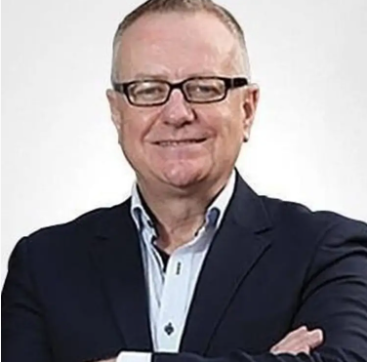 Ambassador – Housing Quality 
Name - Professor Paddy Gray
Job Title - Professor Emeritus of Housing, Ulster University
 


Ambassador – Fuel Poverty 
Name - Matthew Copeland
 Job Title - Policy Manager at NEA



Ambassador – NetZero/Decarbonisation 
Name - Gerald Charles 
Job Title - Contract Manager (Mechanical) at Merthyr
Valleys Homes, Retrofit Coordinator
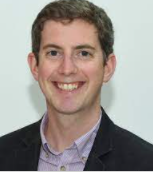 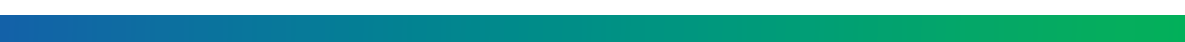 Ambassadors
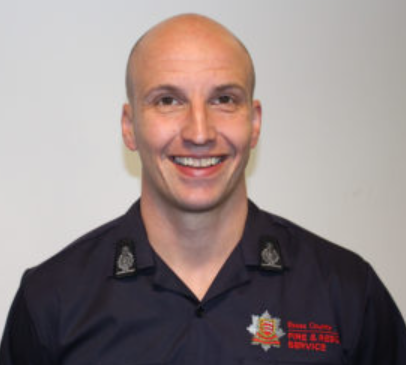 Ambassador – Fire & CO
Name – Rick Hylton
Job Title – Chair, Home Safety Committee, NFCC


Ambassador – Taskforce overall, Behavioural insights 
Name – Mark Gittos
Job Title - Owner at JMG Associates
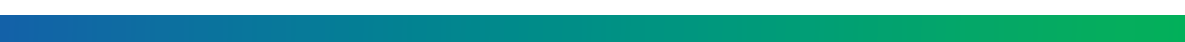 LD2 Harmonisation
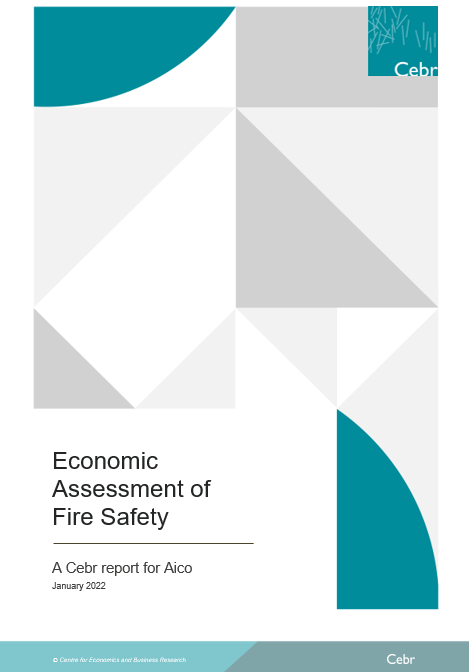 Economic Assessment of Fire Safety - CEBR research 

National Press launch – Key statistics 

Human impact campaign – Stories from the community
Resident Engagement 
Deprivation and Fire 
Fire and ethnicity  
#human impact – a political movement 

Lobby – Homeowners 
Home Office, Fire Safety & Rescue APPG
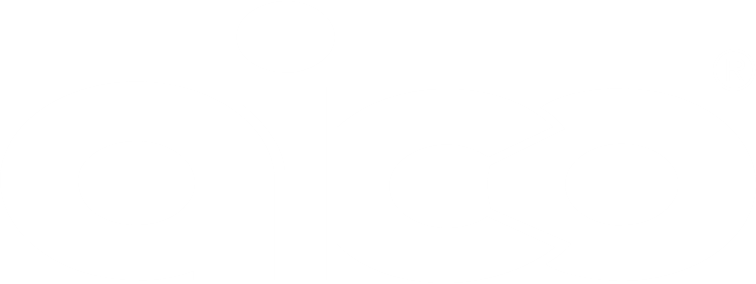 LD2 Harmonisation
Resident Engagement areas
Press and community launch 
Deprivation and Fire, Fire and ethnicity – wards broken down
  
Birmingham City 
Sandwell Council 
Manchester City Council 
London Borough of Barking & Dagenham 
London Borough of Hackney 
Knowsley Metropolitan Borough Council 
Liverpool City Council 
Blackpool Council 
Burnley Borough Council 
Blackburn with Darwen Borough Council
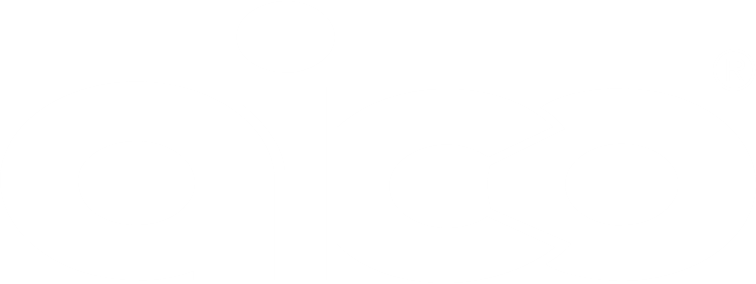 LD2 Harmonisation
Resident Engagement approach 
LA leader and teams – GIS, Engagement, outreach 
HA’s
F&RA
Public Health 
Faith Forums 

Community charities
Community groups
Places of worship 
Schools 
Local trauma charity
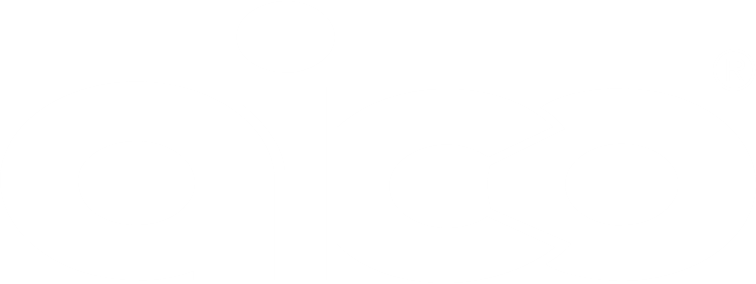 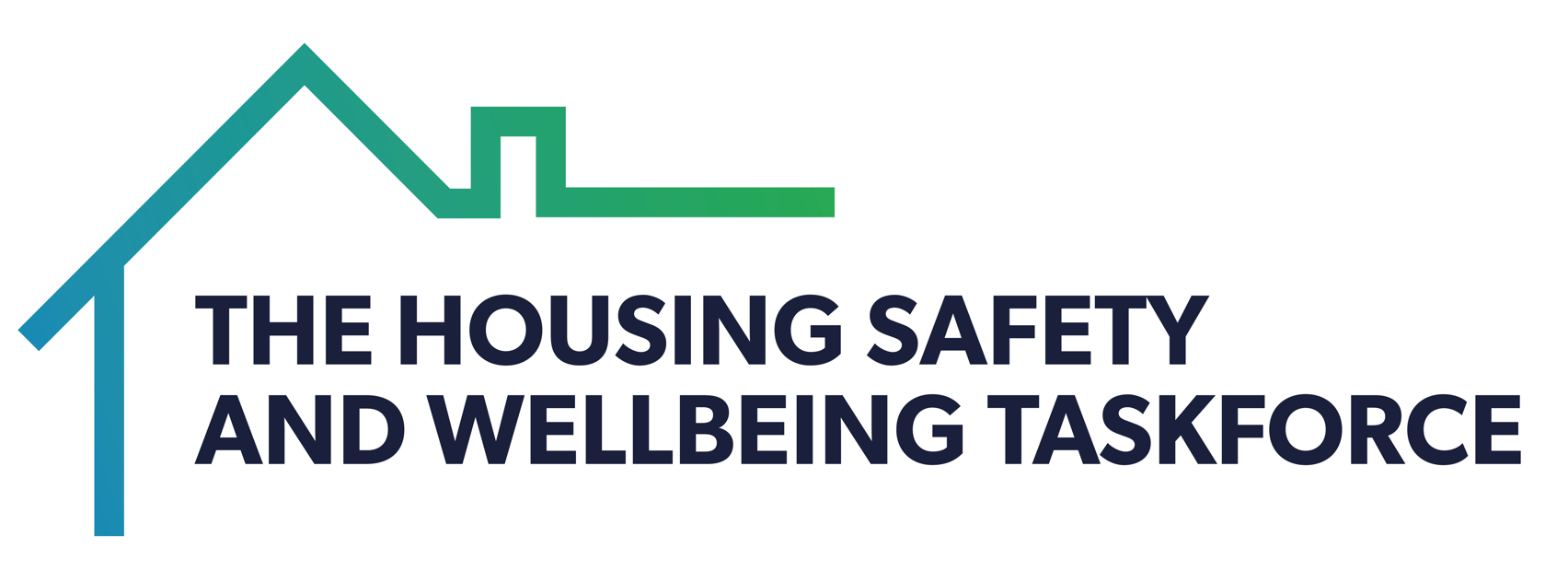 What does Safety & wellbeing mean to you?
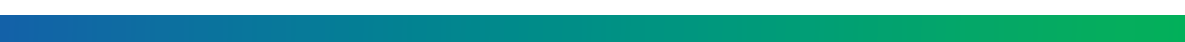 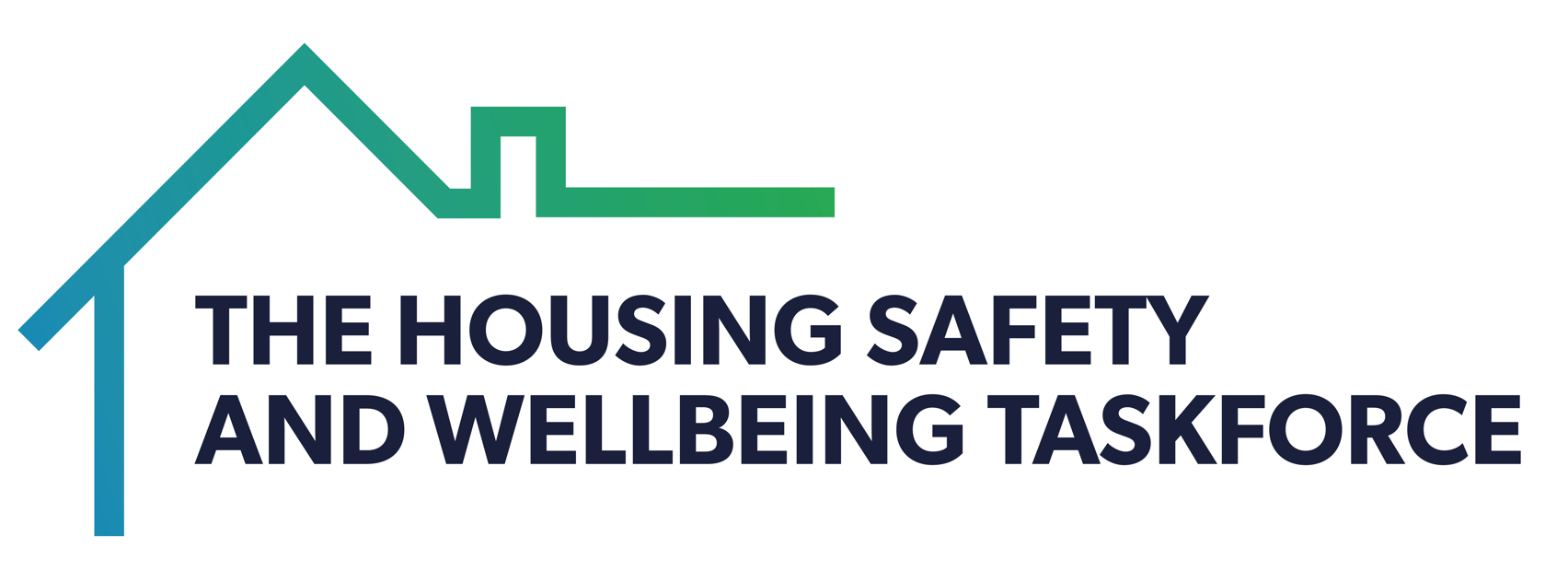 UK wide platform – of all tenure 5yrs 

Scotland tenants/residents – 1st to be part of it 

Organically led by you
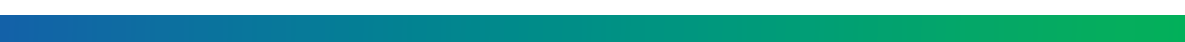 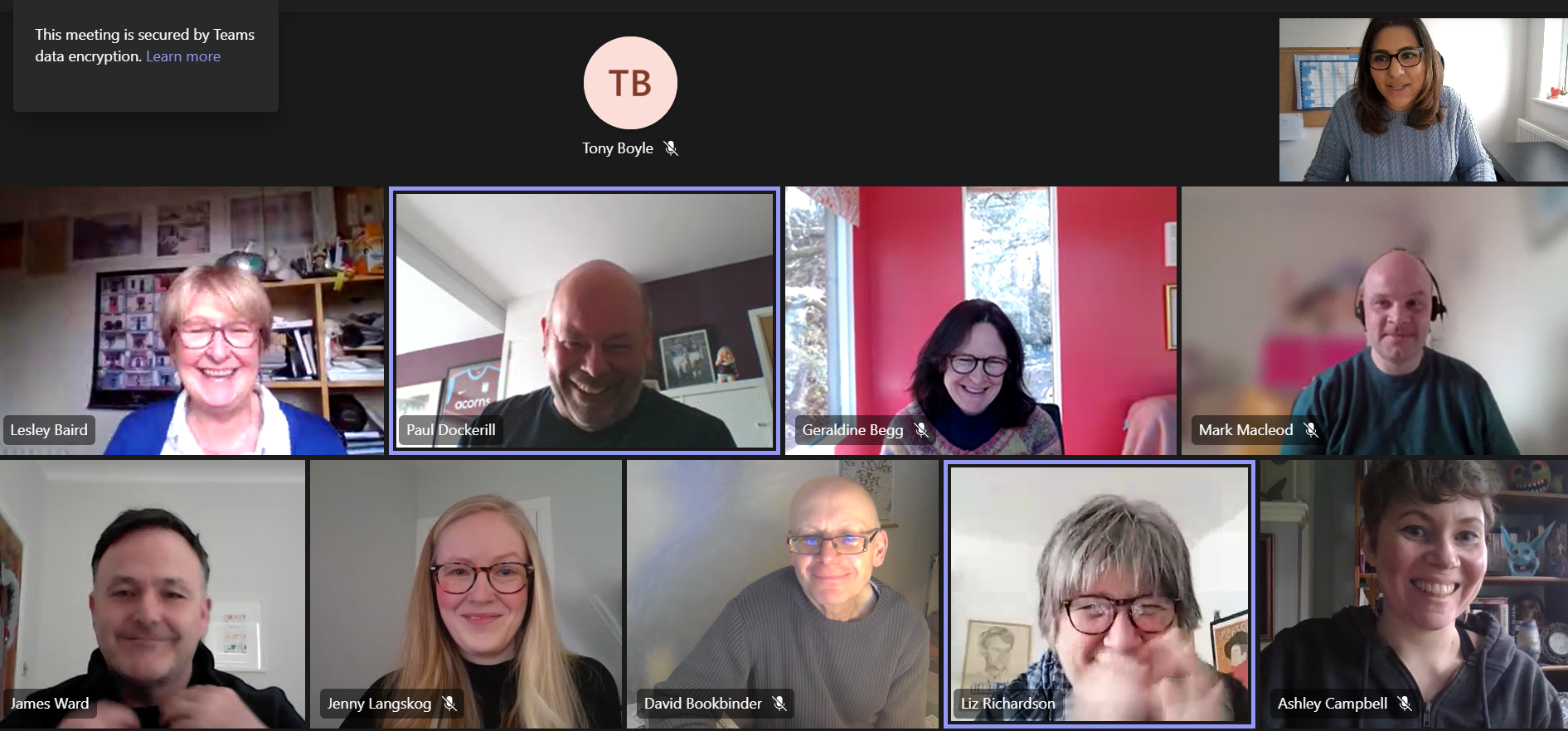 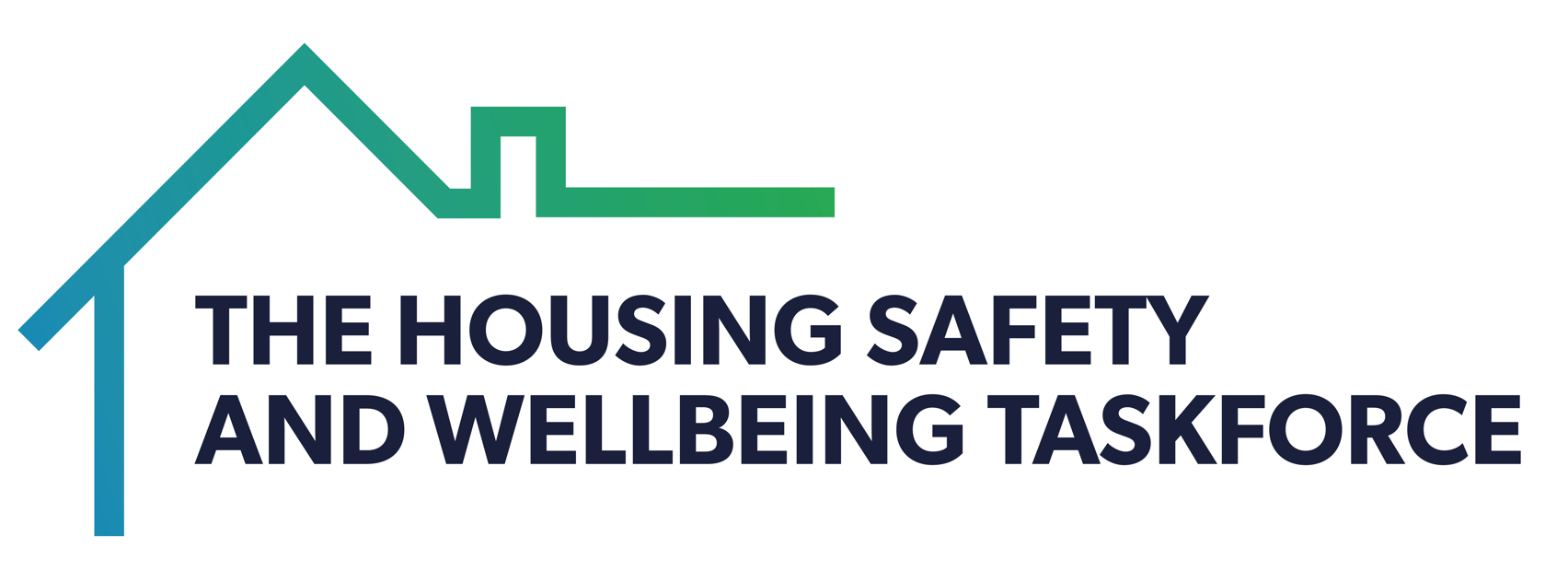 Sector roundtables – 2nd & 4th March 2022 

Launch – 24th March 2022

1st meeting – 26th May 2022  

2nd meeting – 21st June 2022, 6pm

Join in -  elaine.scoular@tpasscotland.org.uk
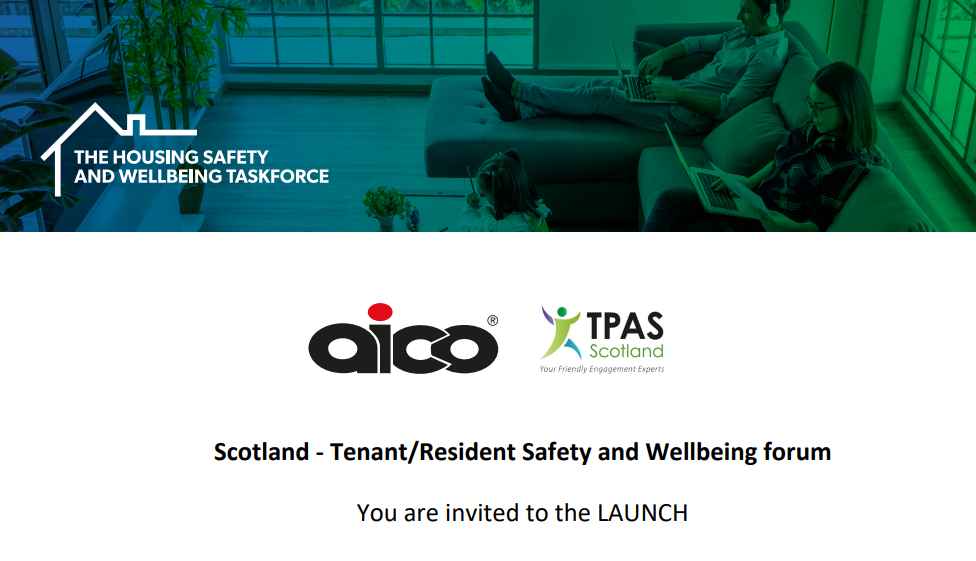 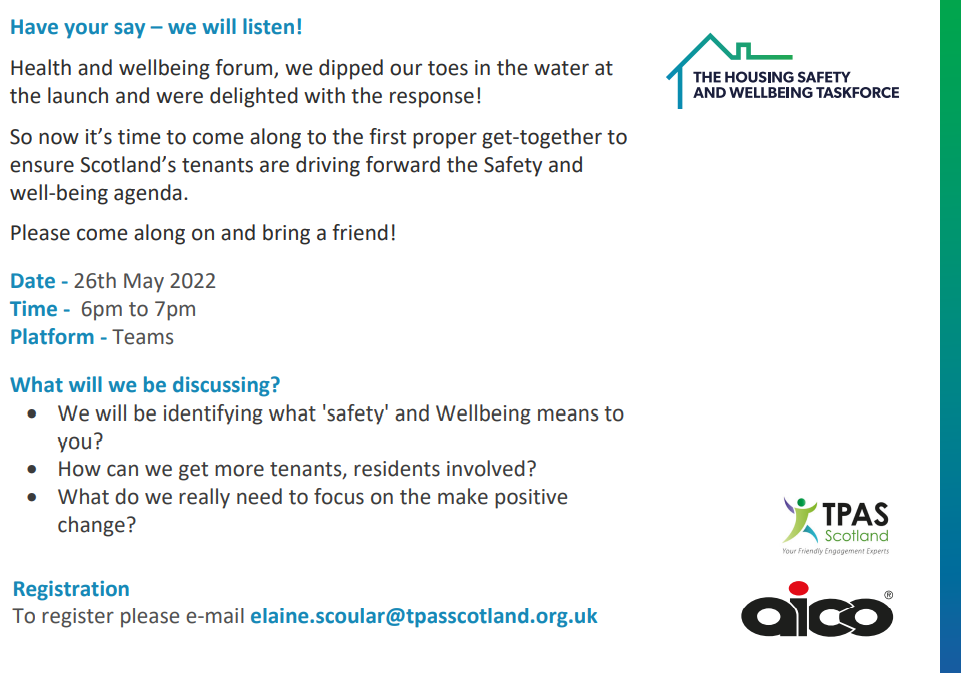 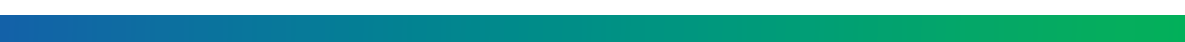 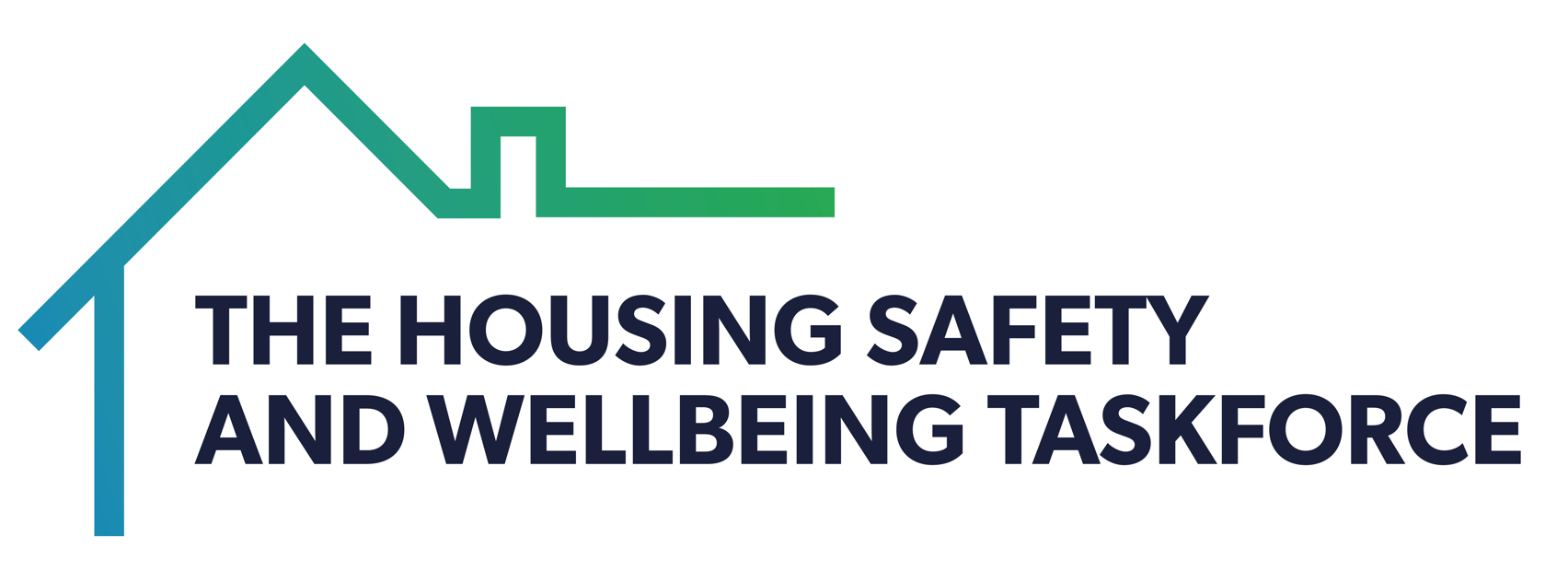 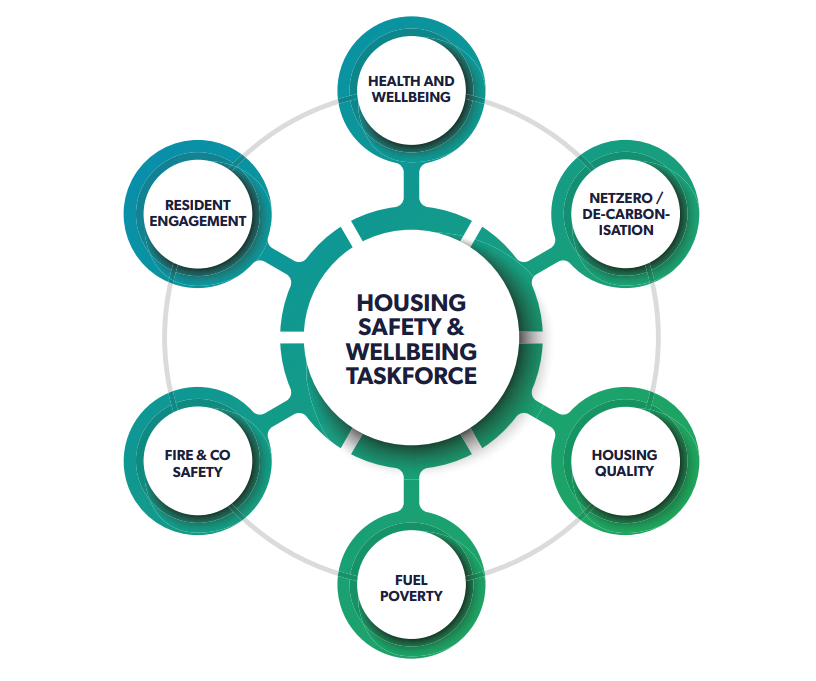 Why?

How can the correct language be used? 

Meaningful delivery? 

How can we deliver? If we don’t know what this means to you.
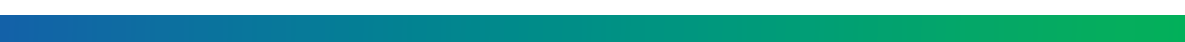 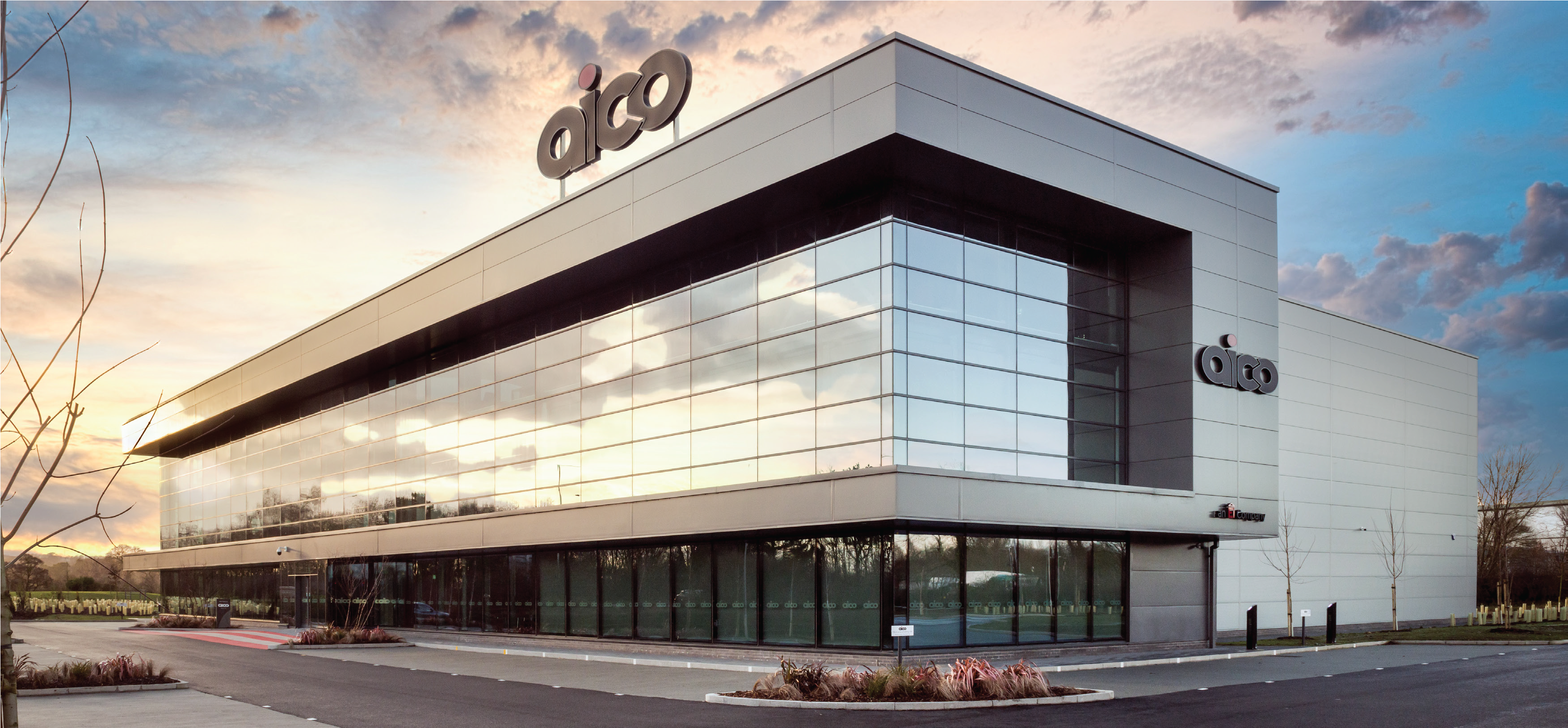 TPAS Scotland - conference
Tony Boyle
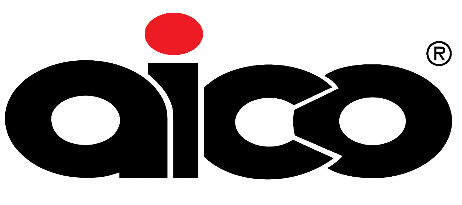 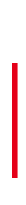 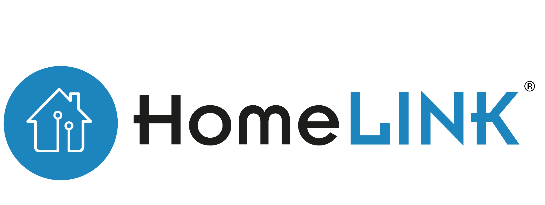